Interoperability and Information SharingFoundational Elements for Transformation of Care
Janet M. Marchibroda
Director, health innovation initiative
Executive director, Ceo Council on health and innovation
Bipartisan policy center
October 7, 2014
About the Bipartisan Policy Center
2
Established in 2007 by former Senate Majority Leaders Howard Baker, Tom Daschle, Bob Dole and George Mitchell 
The only Washington, D.C.-based think tank that actively promotes bipartisanship
Works to address the key challenges facing the nation, including those related to economic policy, energy, housing, immigration, and health care. 
BPC combines politically balanced policymaking with strong, proactive advocacy and outreach. 
See www.bipartisanpolicy.org
Why Interoperability and Electronic Information Sharing Matter….High-Level View of BPC’s Work in This Area
3
BPC Explored Health IT Capabilities Needed for High Performance in Health Care
4
BPC Task Force on Delivery System Reform and Health IT
Led by BPC Health Project Co-Chairs and former Senate Majority Leaders Tom Daschle (D-SD) and Bill Frist (R-TN) and comprised of leaders across every sector of health care
Informed by research and interviews with 40 high-performing organizations
Focus of Task Force and Report:
What are the common attributes of high performing organizations and new models of care?
What are the information needs and capabilities of these new models of care?
How do current health IT investments align with those information needs and capabilities?
What actions are needed to close the gaps?
Link: http://bipartisanpolicy.org/sites/default/files/Transforming%20Health%20Care.pdf
The Role of Health IT in High-Performing Organizations and New Models of Care
5
The Role of Health IT in High-Performing Organizations and New Models of Care
6
BPC Explored Health IT Capabilities Needed for Clinicians for Transitions of Care
7
Collaborative effort of:
American College of Physicians
Association of Medical Directors of Information Systems
American College of Surgeons
American Academy of Pediatrics
American Society of Clinical Oncology
Doctors Helping Doctors Transform Health Care
Bipartisan Policy Center
Purpose
Gain an understanding of clinician needs for access to electronic health information to support transitions in care
When a patient under your care is discharged from a hospital
When a patient is referred to you
When you get information back from a consulting clinician
Link http://bipartisanpolicy.org/sites/default/files/Clinician%20Survery_format%20%282%29.pdf
Clinical Information Needs for Transitions of Care
8
A majority of clinicians believe that electronic exchange of information will have a positive impact on health care
Lack of interoperability and an exchange infrastructure, and the cost of both, are major barriers to electronic information sharing
Common recognition of high priority data types needed for transitions of care across specialties
“Push” and “pull” (or query) exchange methods are needed
Timeliness and integration into work flow is needed
Health Affairs Health Policy BriefInteroperability: To achieve EHRs’ full potential, providers must be able to exchange information easily, accurately, and securely
9
What’s the Issue?
10
What’s the Issue?
11
Electronic information sharing plays a critical role in:
Improving the cost, quality, and patient experience of care
Rapidly emerging delivery system and payment models
Transparency initiatives
$27 billion in health IT investments under HITECH
$25 billion in Medicare and Medicaid EHR incentives1
408,353 EPs
4,637 hospitals
% adoption of at least a basic EHR in 2013
48% of physicians2
50% of hospitals3
1 http://www.cms.gov/Regulations-and-Guidance/Legislation/EHRIncentivePrograms/Downloads/August2014_SummaryReport.pdf
2 Hsiao C.J., Hing, E. (2014). Use and Characteristics of Electronic Health Record Systems Among Office-based Physician 
Practices: United States, 2001–2013. NCHS Data Brief, no 143. 
3 Adler-Milstein, J., DesRoches, C.M. et al. (2014). More Than Half of US Hospitals Have at Least a Basic EHR, But Stage 2 
Criteria Remain Challenging for Most. Health Affairs, 33, no. 9 (2014): 164-1671
Where Are We Today: Physician Exchange Rates
Only 14 percent share with outside organizations
12
Furukawa M F et al. Health Aff doi:10.1377/hlthaff.2014.0445
Where Are We Today: 
Hospital Health Information Exchange Rates
13
Percentage of hospitals that  have electronically exchanged either lab results, 
radiology reports, clinical care summaries or medication lists with outside providers
Furukawa, M.F. et al. Health Affairs, 32, no. 8 (2013): 1246-1354
Shared Responsibility: Action is Needed Among Both Providers and Health IT Developers
14
In order to achieve electronic information sharing:
EHRs and other clinical software must be “interoperable” or have the capability to exchange information using agreed-upon standards, and 
Those providing care and services must be willing to share information.
Barriers to Electronic Information Sharing
15
Lack of a business case: predominant method of payment rewards volume over outcomes
Lack of access to or cost of infrastructure to support exchange
Lack of standards adoption and interoperability of systems
Some concerns about privacy
Some concerns about liability
What’s in the Law?
16
Stage 1 vs. Stage 2 Meaningful Use: 
Provider Requirements for Information Sharing
17
Stage 1 EHR Certification Requirements Limited
Stage 2 Requirements More Robust
18
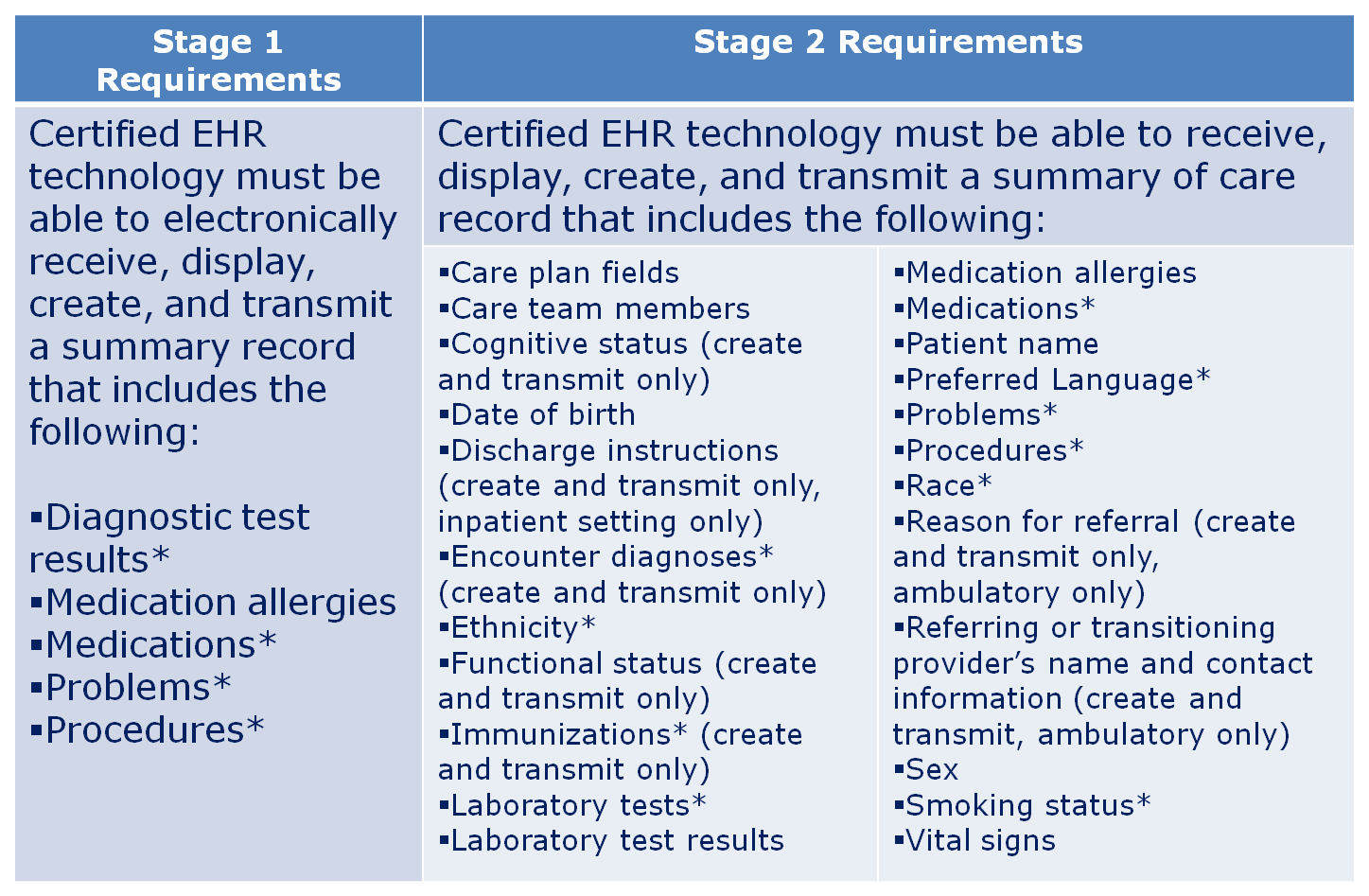 Recent Recommendations
19
ONC Ten-Year Vision
20
ONC Ten-Year Vision
Principles:
Build upon existing health IT infrastructure
One size does not fit all
Empower individuals
Leverage the market
Simplify
Maintain modularity
Consider environment
Focus on value
Protect privacy and security
10 Year Plan
3 Years: Send, receive, find, and use health information to improve health care quality
6 Years: Use information to improve health care quality and lower cost
10 Years: Learning health system
Recent Reports with New Approaches
21
April 2014: JASON Report
Overarching software architecture for a health data infrastructure
Requirements for EHR software vendors to develop, publish, certify APIs to facilitate exchange
May 2014: PCAST Report
Reiterated 2010 PCAST recommendations
Creation of health information infrastructure
Development of universal exchange language that enables data to be shared
Recent Legislative Language
22
February 2014 bipartisan, bicameral, tri-committee SGR legislation
Establishes a date certain by which there should be “widespread exchange of health information through interoperable certified EHR technology nationwide”
Requires actions, which could include adjustments in incentive payments and criteria for decertifying EHR technology products, if such goals are not achieved
Contains provisions to prevent the blocking of information sharing, requiring providers to attest that they have not knowingly and willfully taken any action to limit or restrict the compatibility or interoperability of certified EHR technology
July 2014 Senate Appropriations Committee report accompanying the Labor-HHS 2015 spending bill
Contains provisions designed to discourage information blocking by decertifying EHR products
Requires reporting of EHR companies and providers who engage in information blocking
Requires submission of report on challenges and barriers to interoperability
Options Outlined in HHS March 2013 RFI
23
Inclusion of special terms and conditions in CMMI demonstration programs associated with delivery system and payment reforms that would require electronic information sharing to support coordination and management of services and to monitor the quality of care.
Leveraging state use of the Federal Medical Assistance Percentages (FMAP) at the 90/10 matching level to support health information exchange activities.*
Addition of new requirements within CMS Conditions of Participation or Coverage for a wide range of health care organizations, to ensure timely electronic exchange of information to support patient admissions, discharge, and transfers as well as care planning to ensure continuity of care across inpatient, post-acute, and long-term care settings.
Inclusion of requirements for ACOs under the Medicare Shared Savings Program.
Inclusion of requirements for those participating in CMMI pilot programs, including the Bundled Payments for Care Improvement Initiative, Comprehensive Primary Care Initiative, the Pioneer ACO model, and the State Innovation Model Initiative.
Inclusion of new measures in the Consumer Assessment of Healthcare Providers and Systems (CAHPS) survey to encourage improved beneficiary access to their personal health information.
*Only one implemented
Where Do We Go From Here?
24
Closing Remarks
25
Absent any action…we will simply continue with the status quo
Actions fall into three primary categories
Legislative
Executive Branch
Private Sector-Driven
One thing we know for sure
We will not get to truly a higher quality, more cost-effective, patient-centered health care system until we solve this problem
Thank You!Janet Marchibroda Bipartisan Policy Center1225 Eye Street, N.W., Suite 1000Washington, D.C. 20005202.379.1634jmarchibroda@bipartisanpolicy.org
26